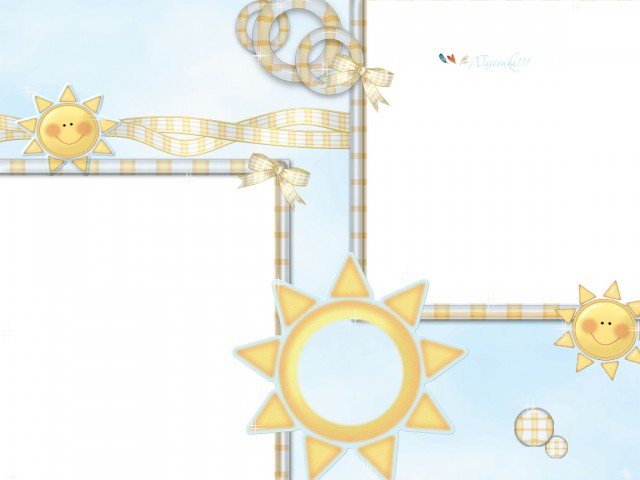 ПутешествиеВ страну Музыкальная фантазия
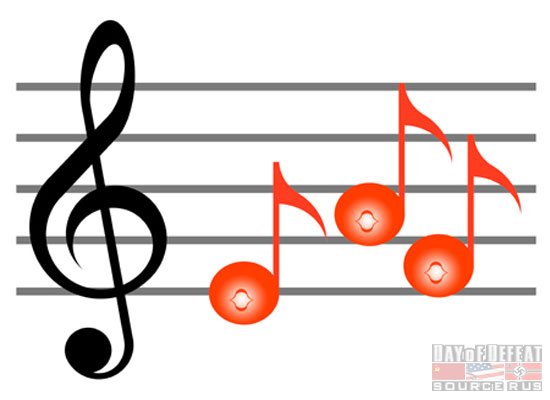 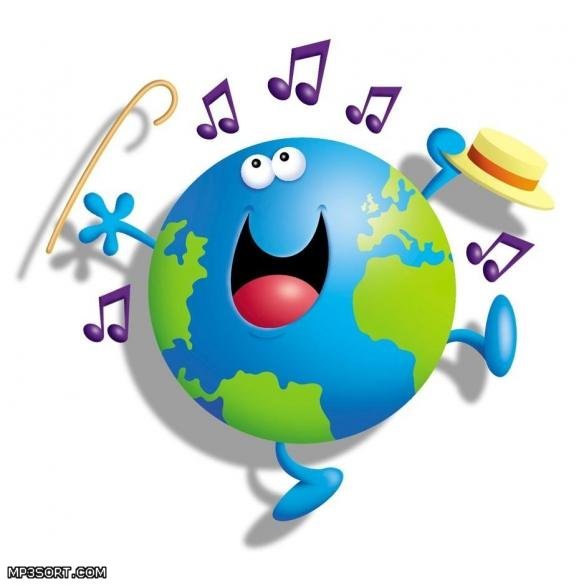 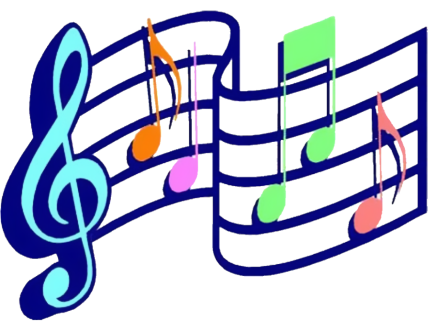 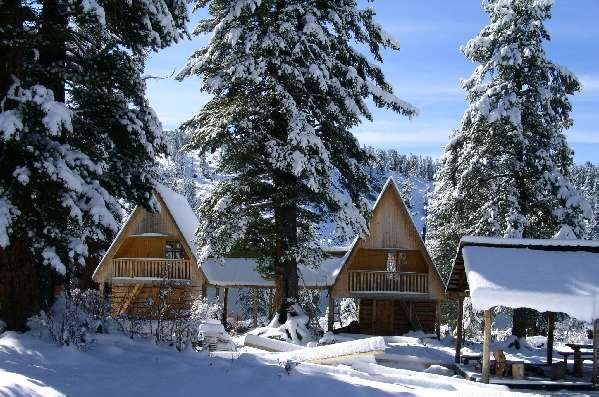 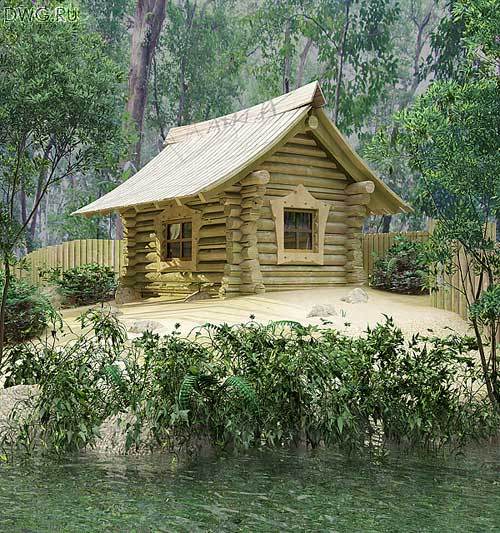 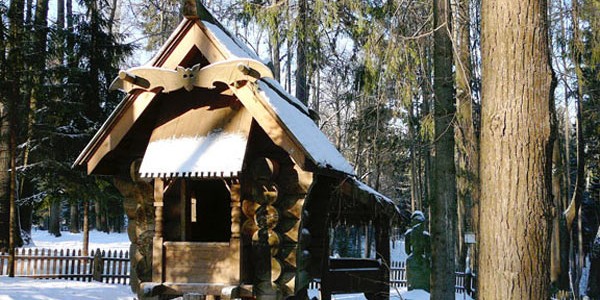 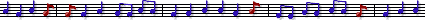 Движенья плавные смычка приводят в трепет струны.Мотив журчит издалека, поет про вечер лунный.Как ясен звуков перелив, в них радость и улыбка.Звучит мечтательный мотив,Его названье – …
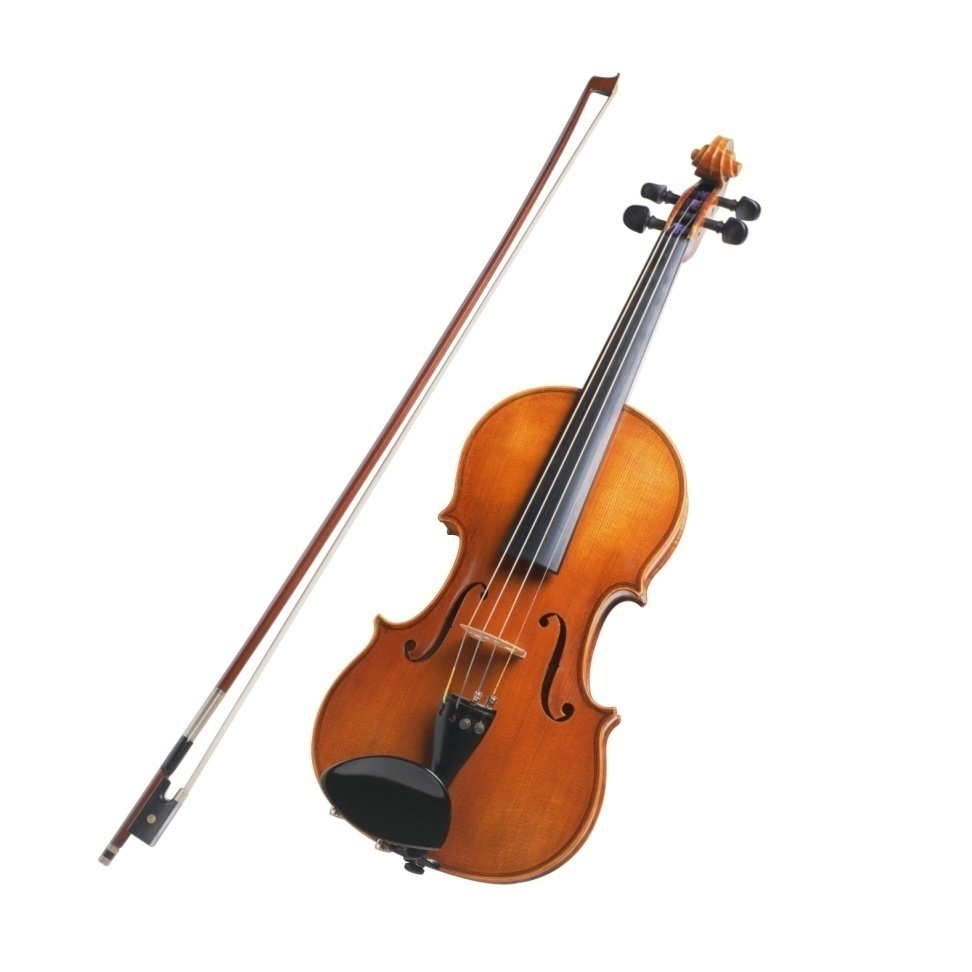 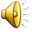 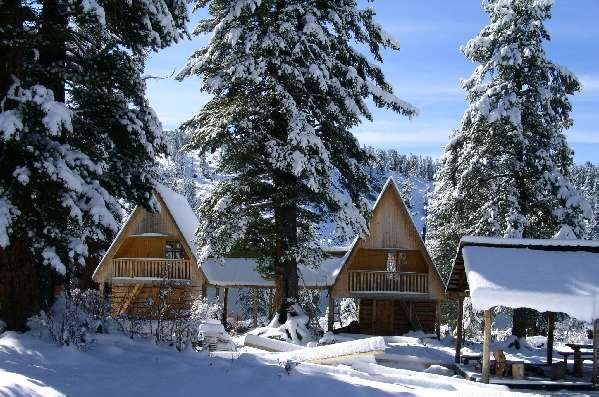 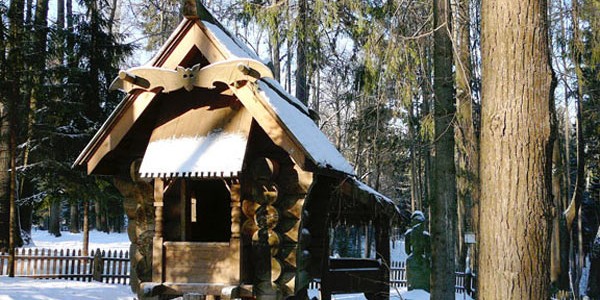 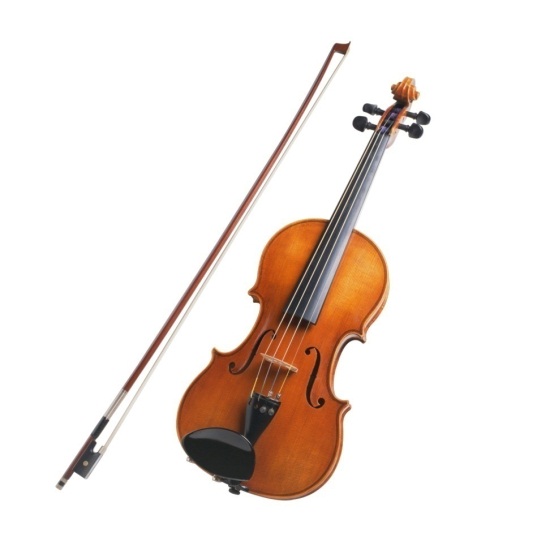 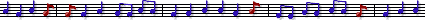 Мастерская
«Музыкальная фантазия»
Их нельзя увидеть
Не возьмешь их в руки
Можно только слышать
Кто же это?
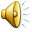 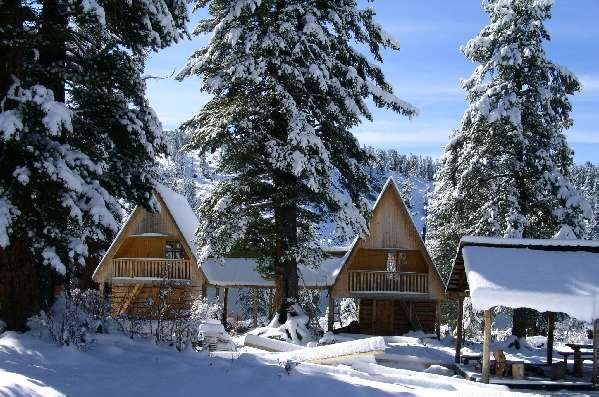 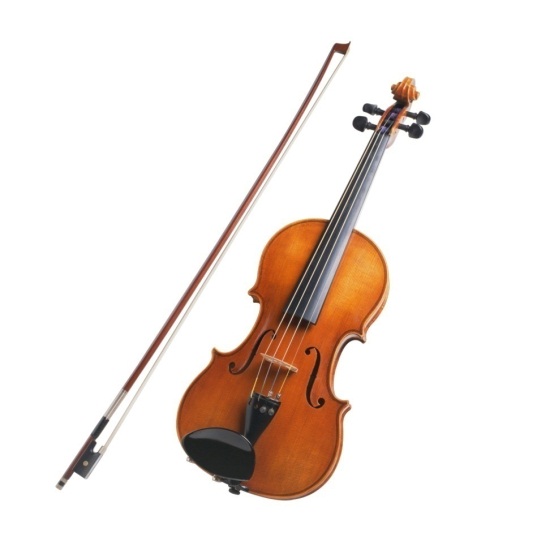 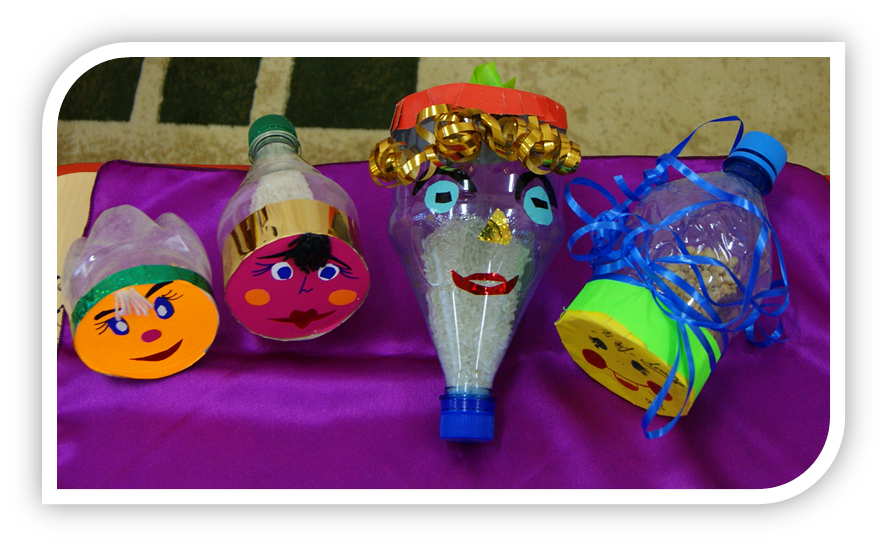 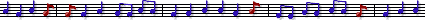 Как откроете сундук
То услышите вы звук
Тонкий звонкий озорной
Очень весело со мной
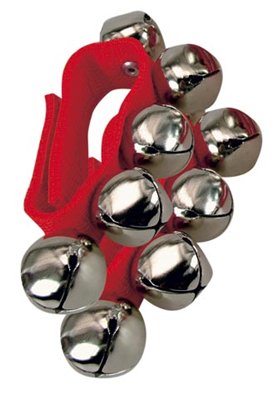 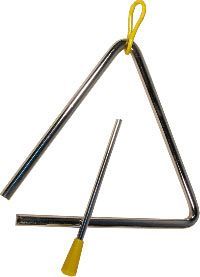 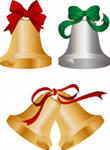 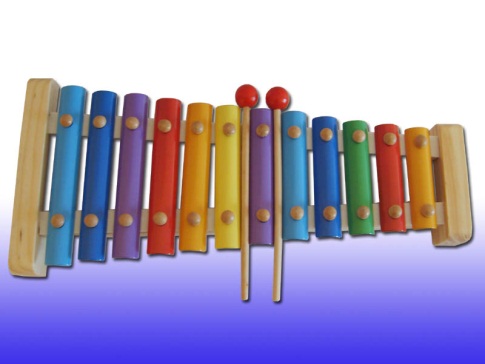 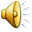 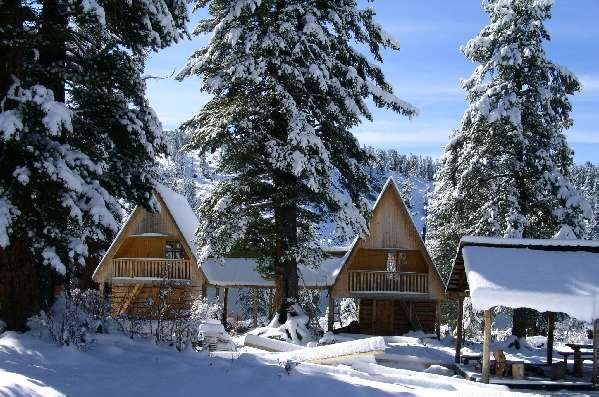 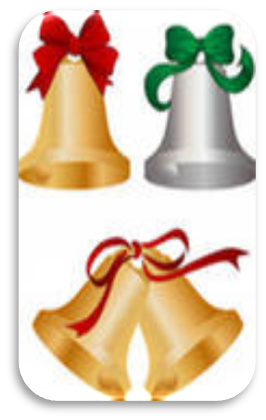 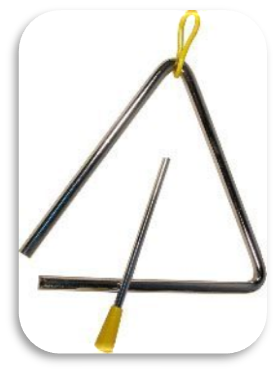 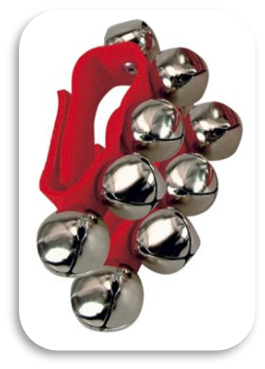 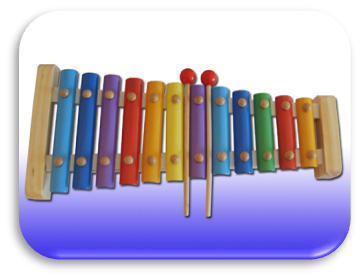 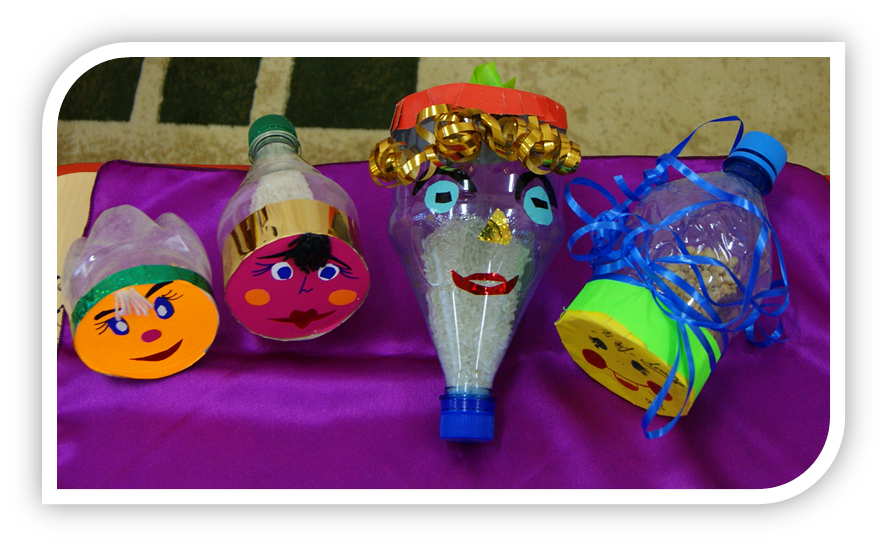 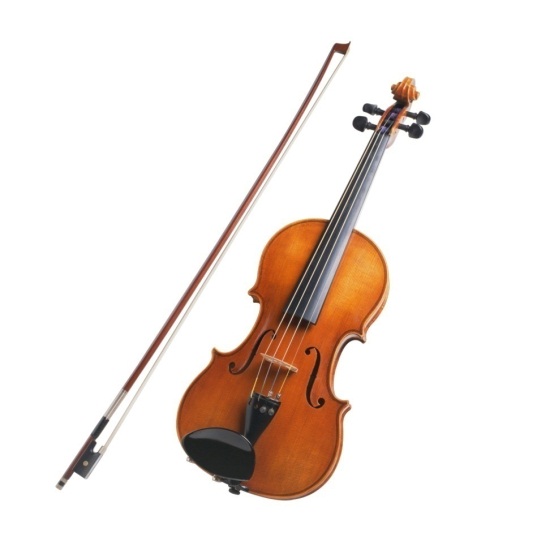 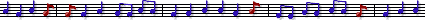 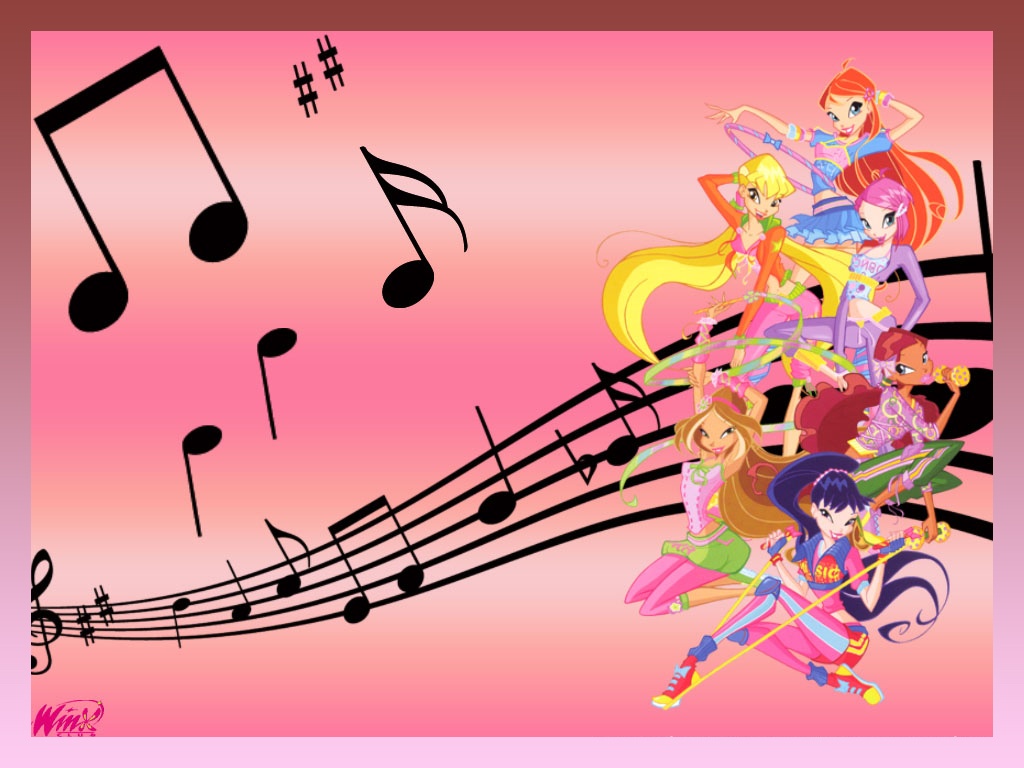 Молодцы!
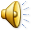 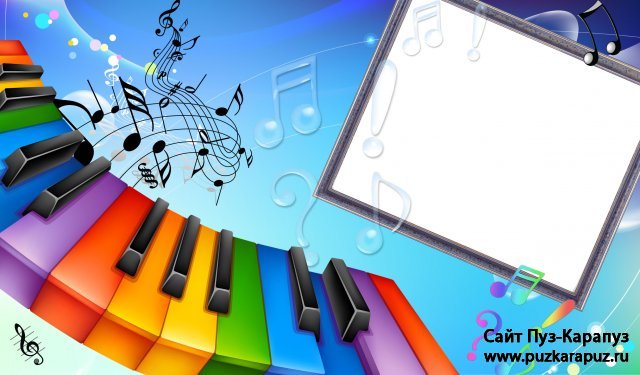 Спасибо 
за внимание.

Желаю 
Творческих 
успехов!
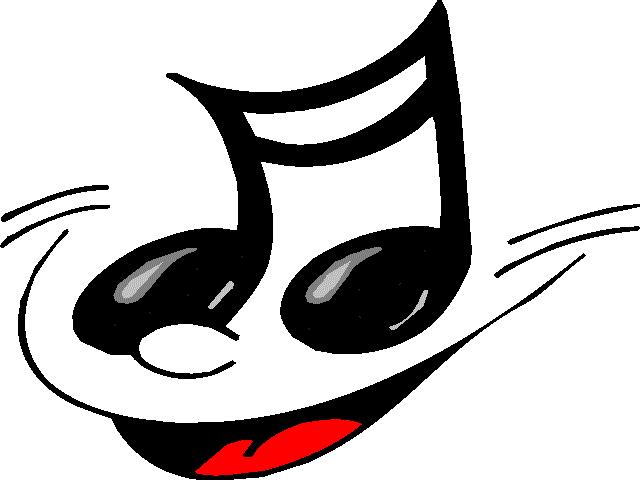 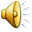